Ridgefield COVID Summary
Ridgefield COVID-19 Task Force











Data downloaded from 
https://data.ct.gov/browse?category=Health+and+Human+Services
https://covid.cdc.gov/covid-data-tracker/#vaccinations


Friday, December 23, 2022
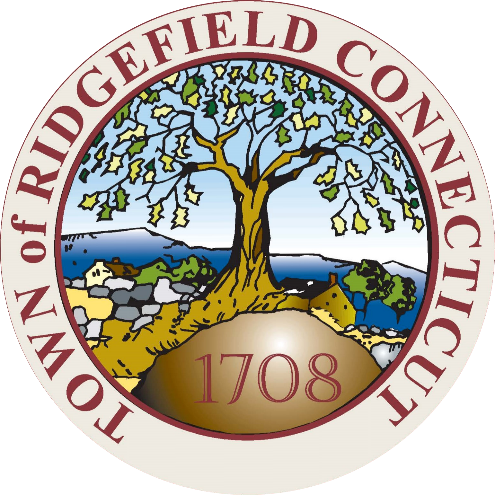 New Case Rates and Test Positivity for Connecticut, Fairfield County, and Ridgefield
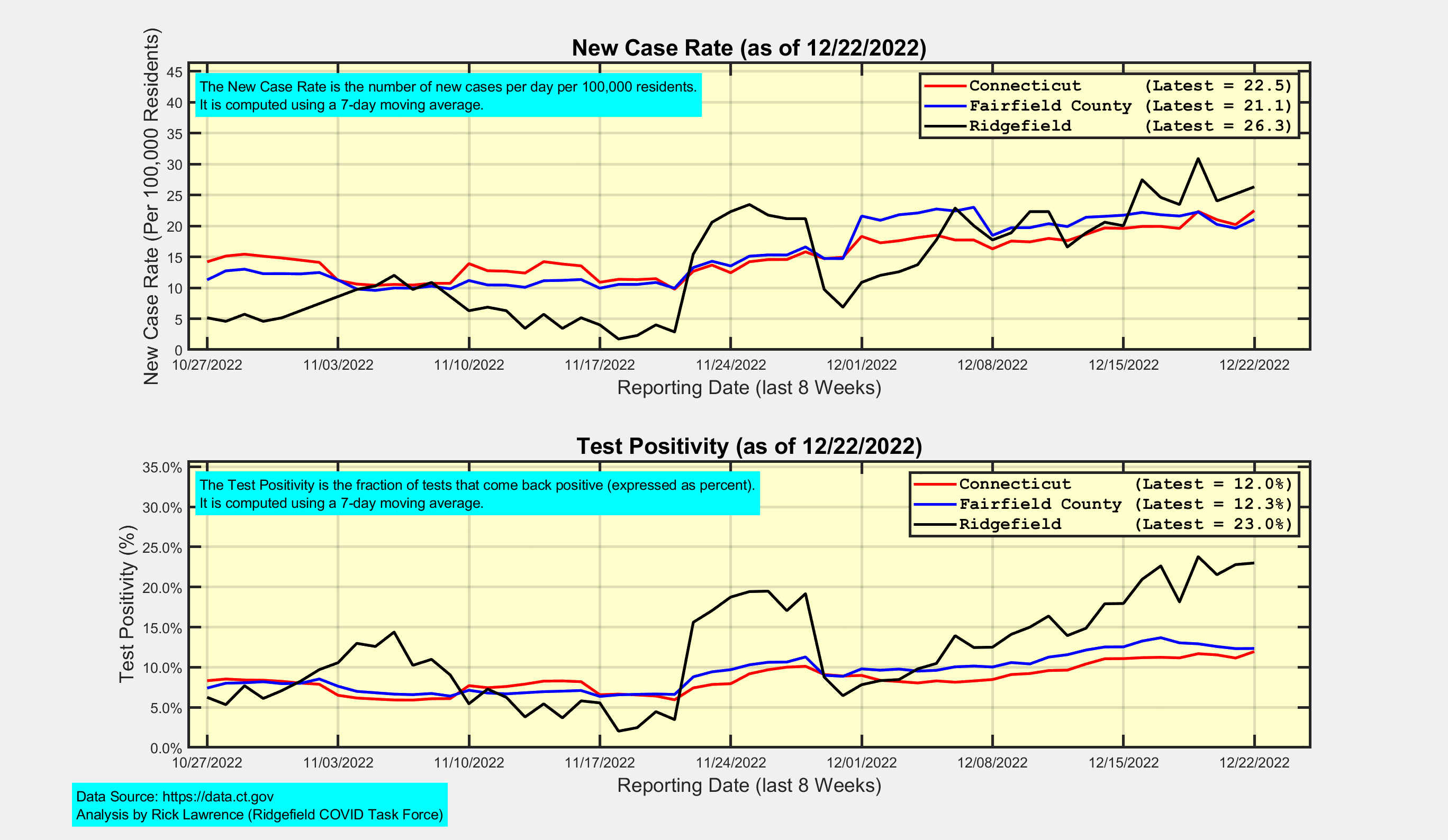 New Cases, New Tests, and Test Positivity for Ridgefield
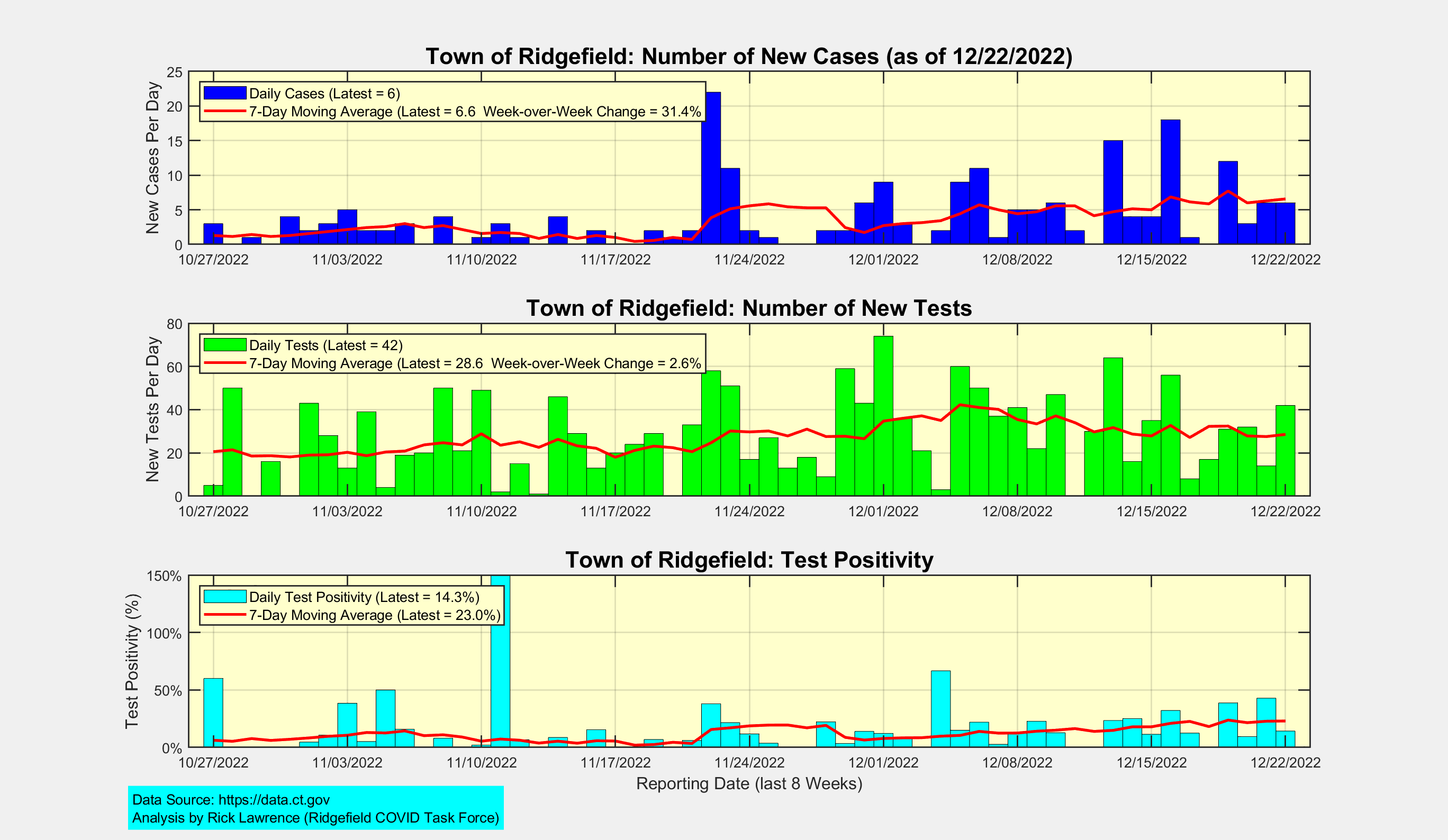 Fairfield County: New Case Rate
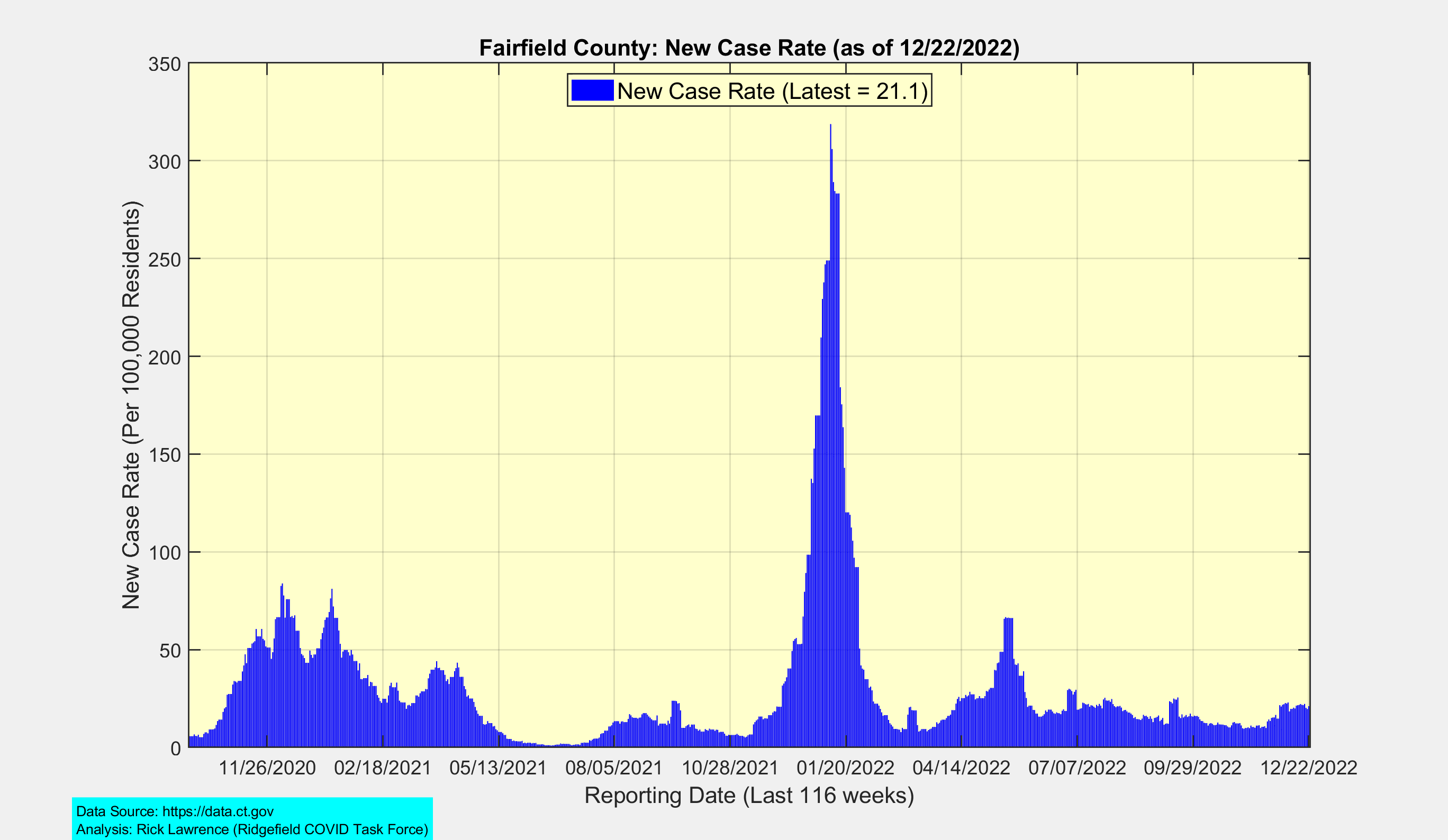 Omicron 
BA.1
Peak
Winter 
2020-21
Peak
Omicron 
BA.2
Peak
Spring 
2021 
Peak
Delta  
Peak
Cases likely under-counted due to home testing
Fairfield County: Currently Hospitalized
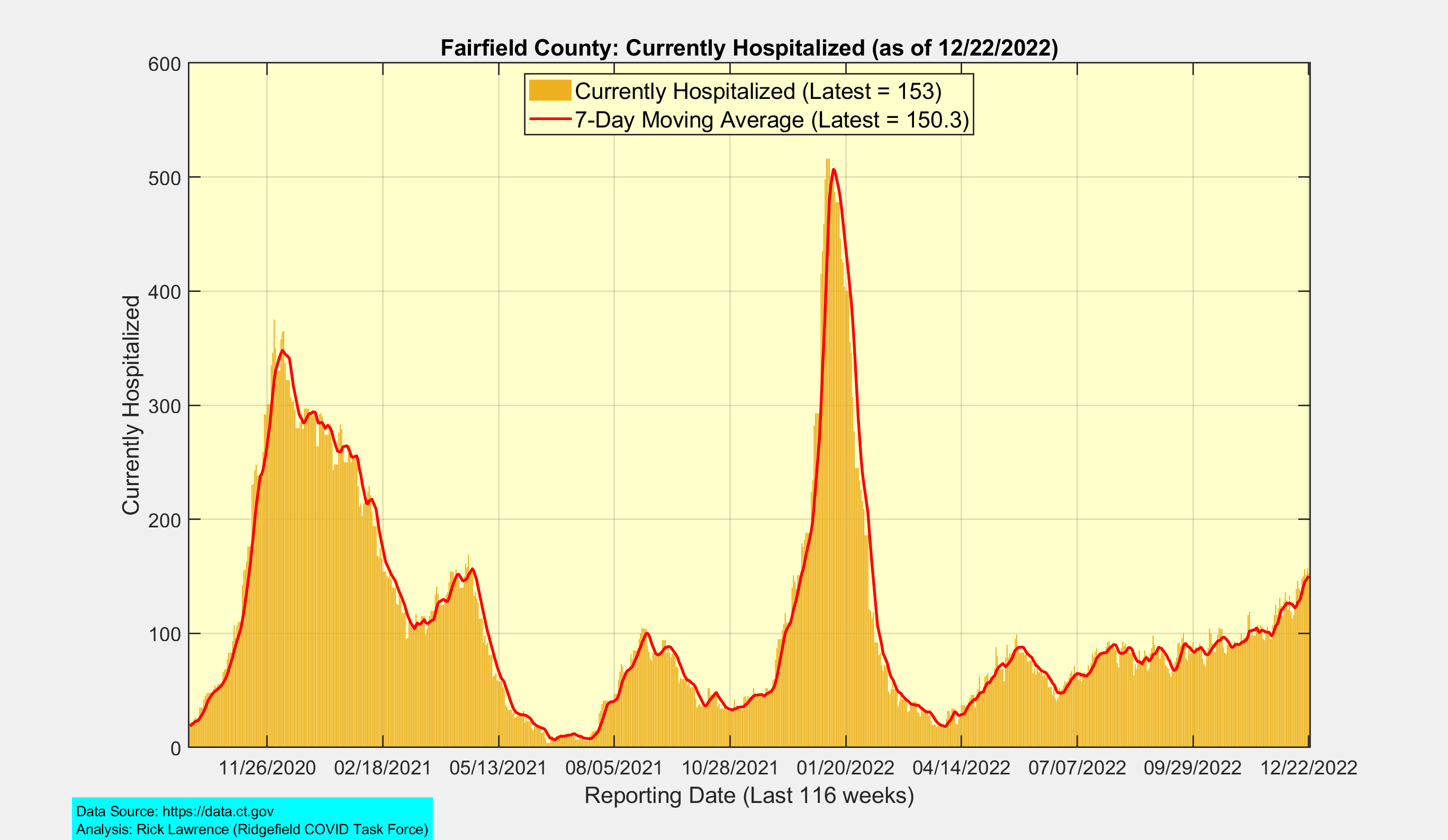 Omicron 
BA.1
Peak
Winter 
2020-21
Peak
Spring 
2021 
Peak
Delta  
Peak
Omicron 
BA.2
Peak
Omicron 
BA.5
Latest Vaccination Rates for Ridgefield Residents
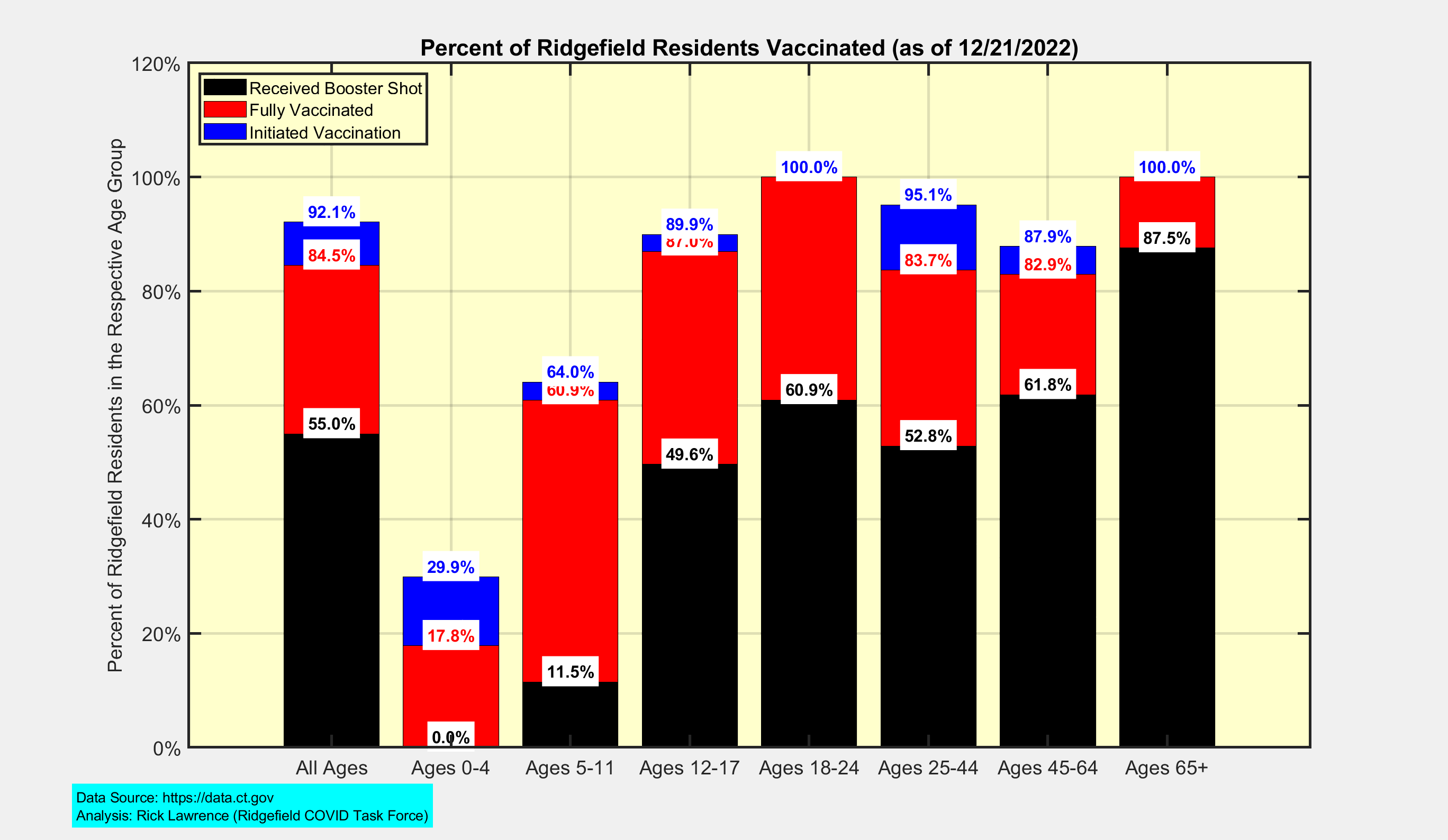